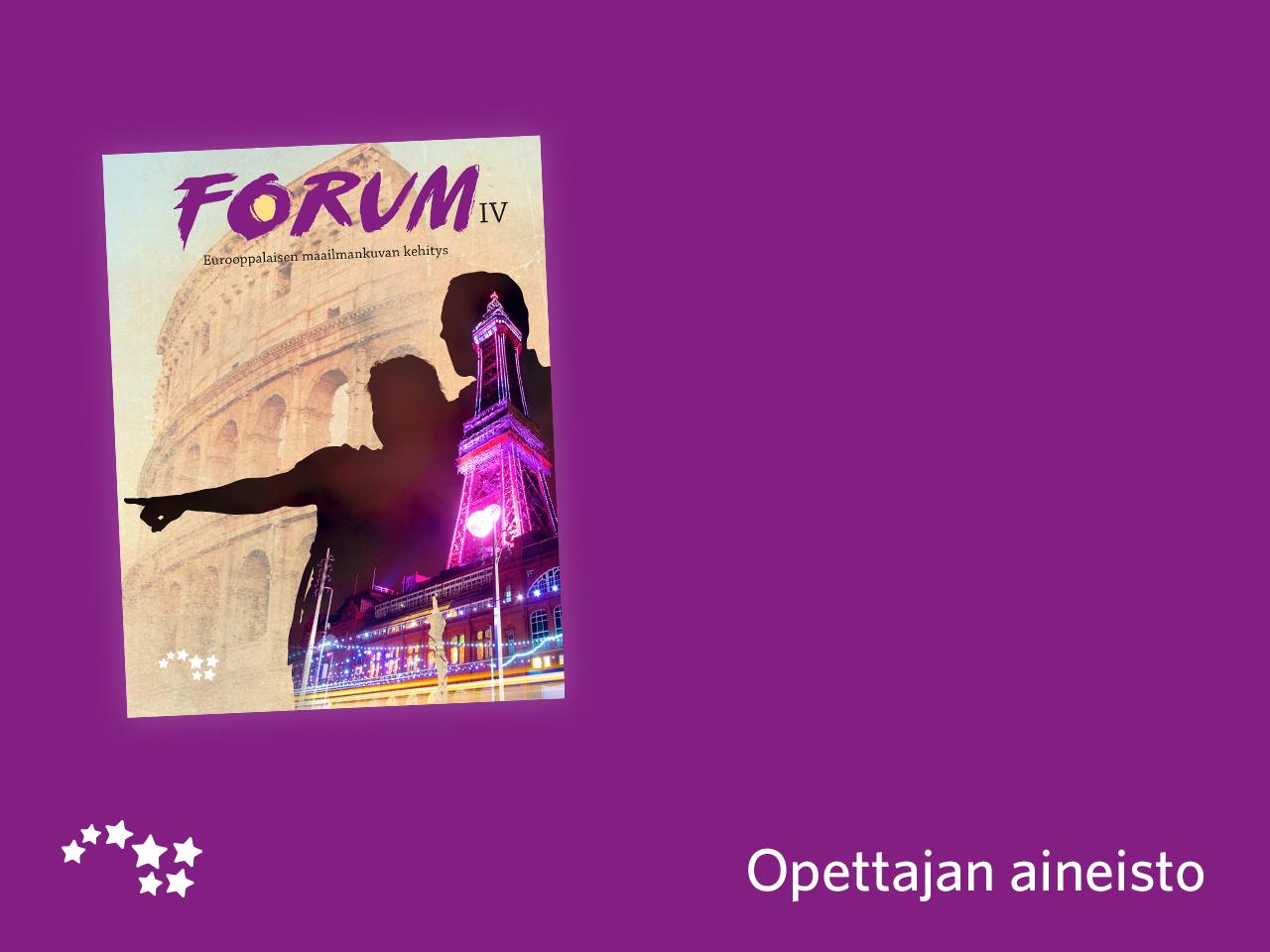 Luku 4

Kristillinen yhtenäiskulttuuri
Vera Cruzin kirkko 1200-luvulta Segoviassa, Espanjassa. (s. 48)
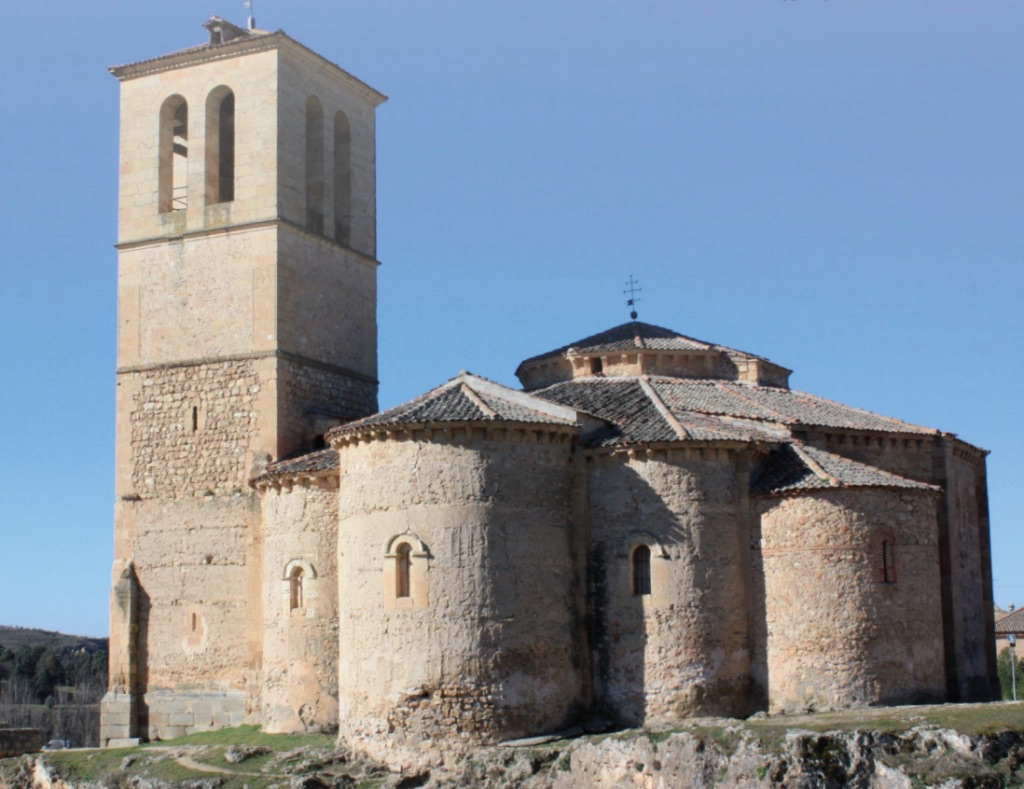 Mitä romaanisen tyylin piirteitä tunnistat rakennuksesta?
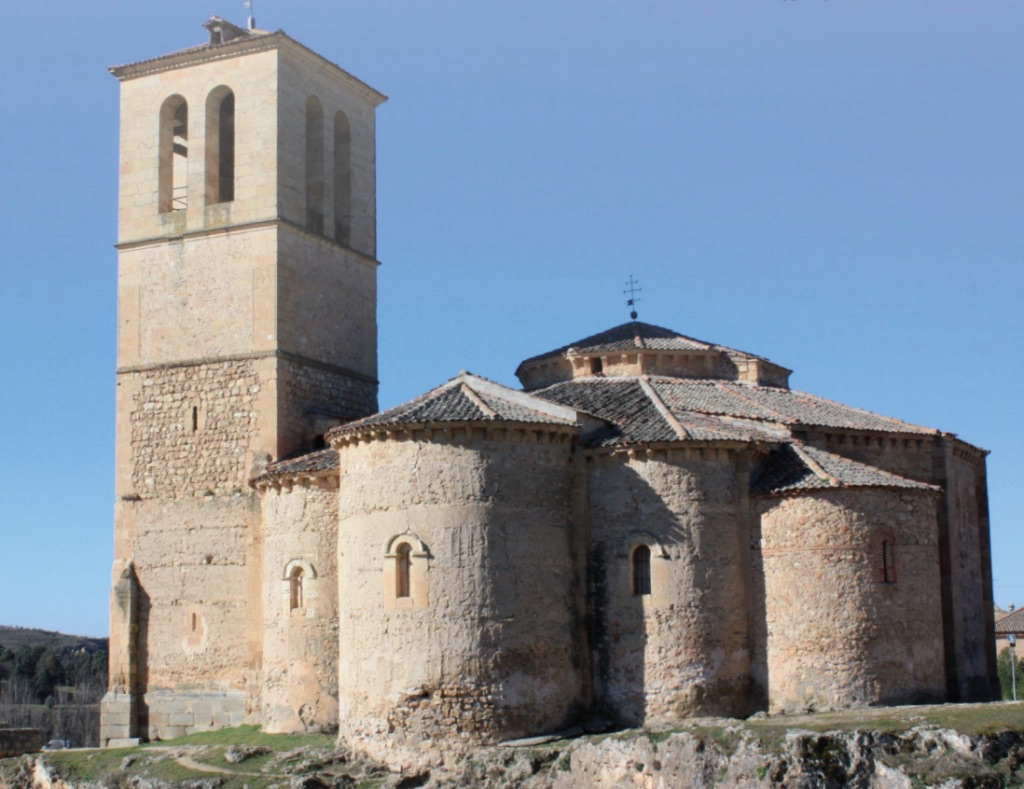 Rakennus on linnamainen.
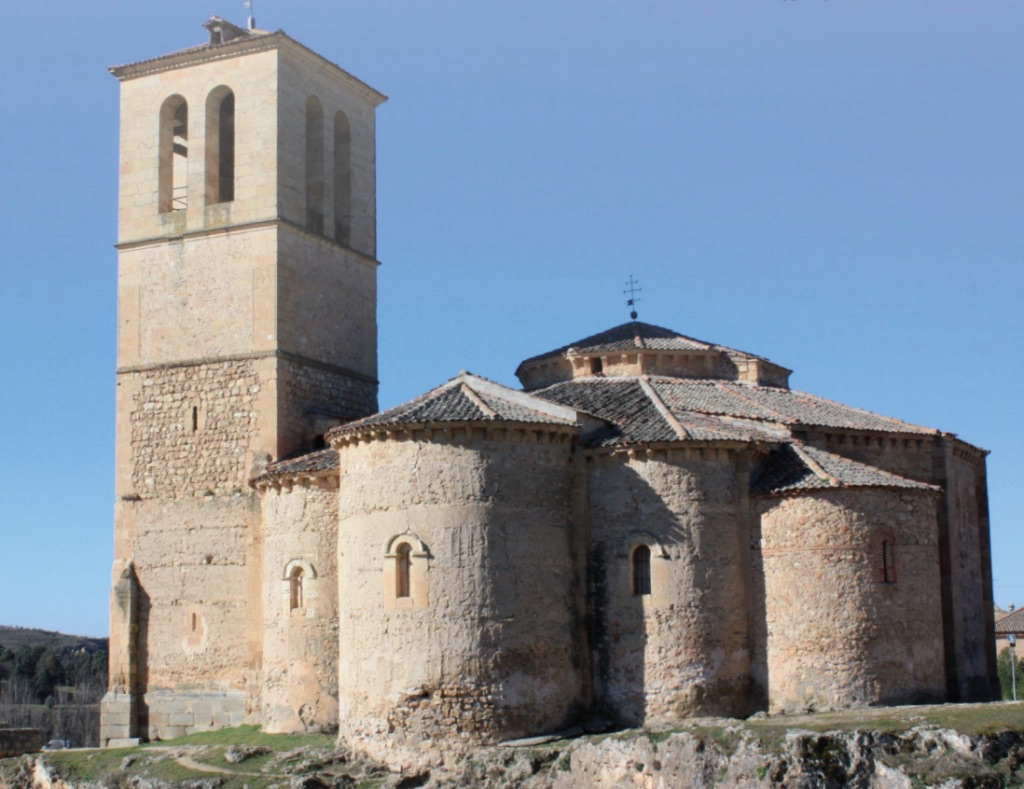 Seinät ovat jykevät.
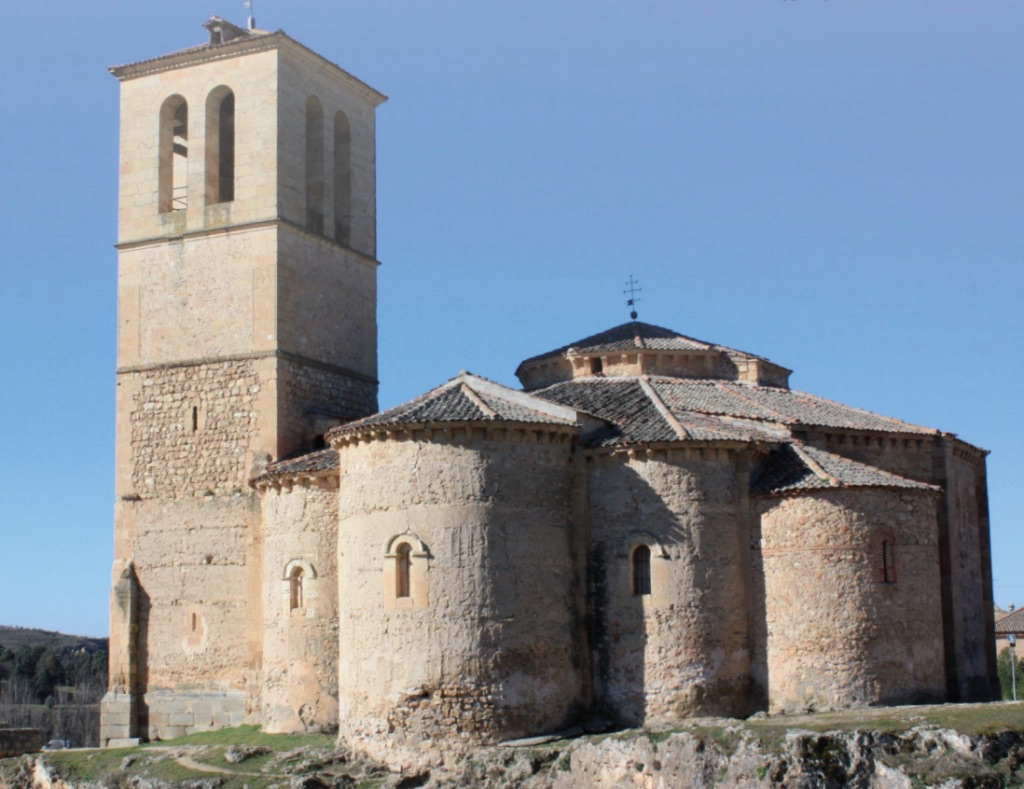 Torni on nelikulmainen.
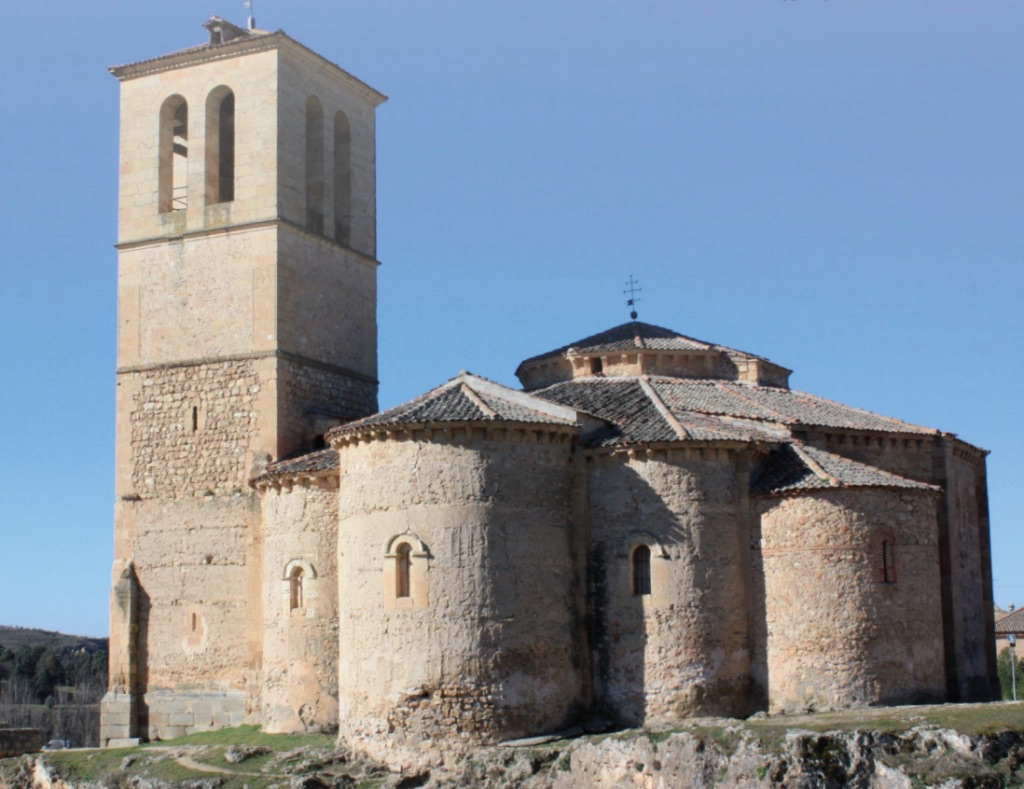 Ikkunoita on vähän ja ne ovat pieniä.
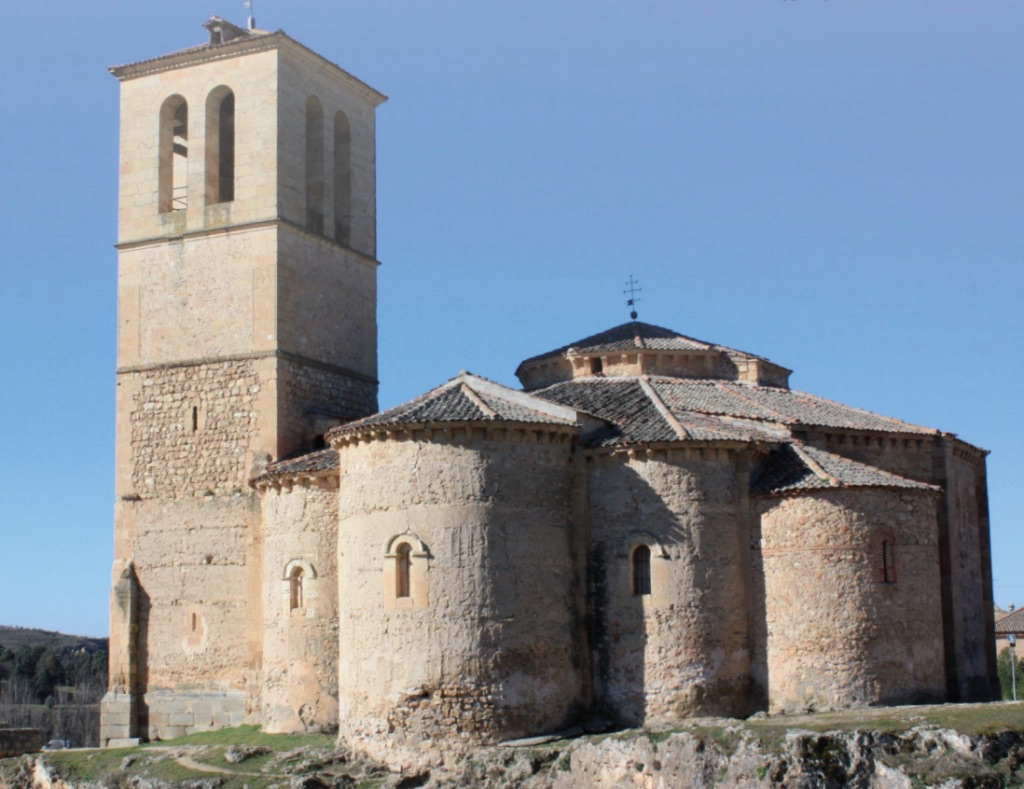 Ikkunat ovat pyörökaari-ikkunoita.
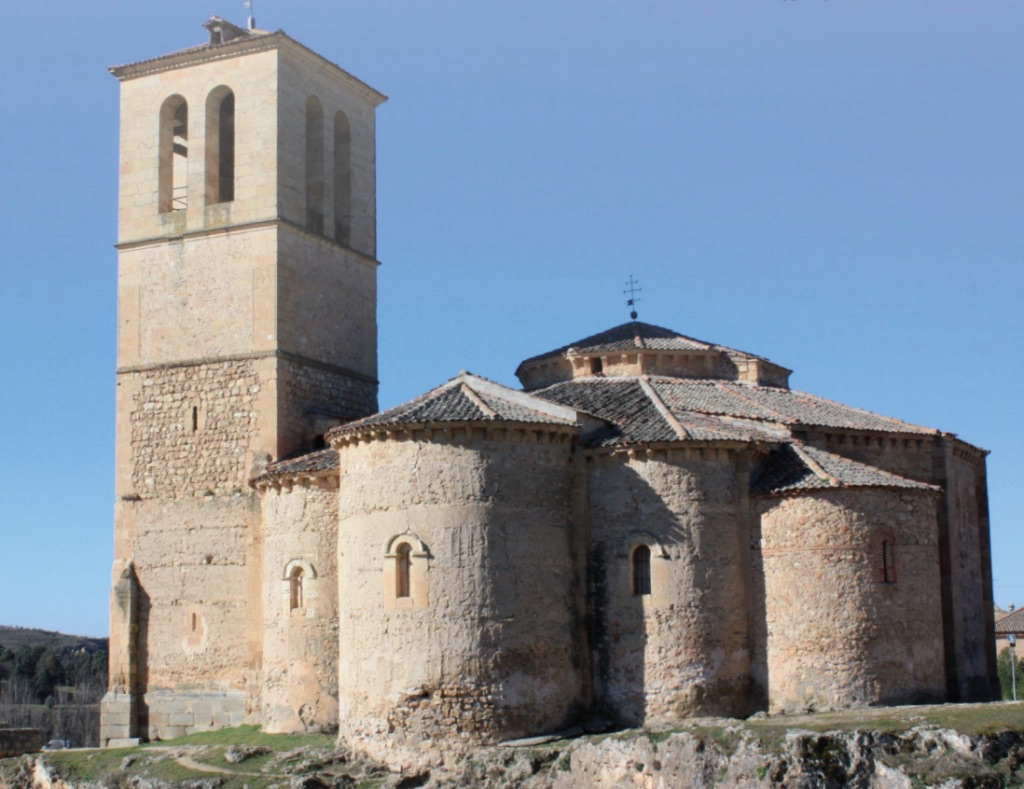